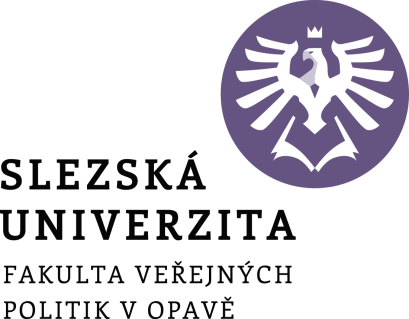 Vedoucí práce :
[Speaker Notes: csvukrs]